Photosensitizer-doped organic nanostructures and the spatial distribution of singlet oxygen
Kristopher McNeill
University of Minnesota, Department of Chemistry
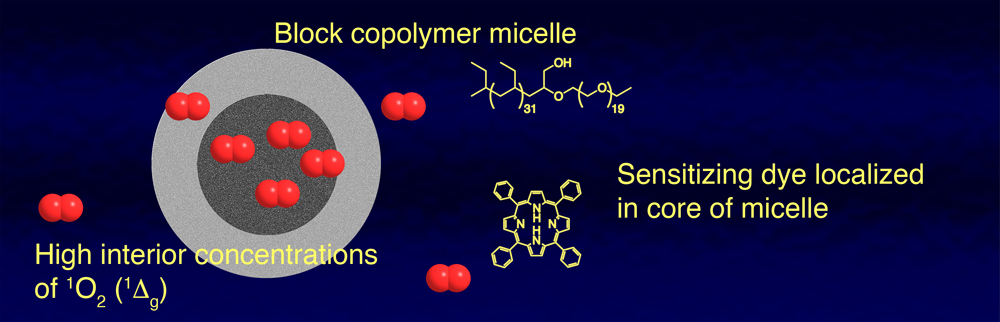 Micelles that contain photosensitizers can act as molecular-scale photoreactors with elevated internal concentrations of reactive intermediates.  Such systems are of interest because of their potential utility as water-compatible photocatalysts. The nano-scale photoreactors in this study are comprised of well-defined block copolymer micelles that contain covalently and non-covalently bound sensitizers that generate singlet oxygen (1O2). The implications of this project cut across numerous fields wherever localized production of a short-lived, diffusible species occurs in a microheterogeneous system (e.g., photovoltaics, cell membranes, and organic matter in natural waters).